Дидактическая игра «Цветы»
Дифференциация звуков Л-Р
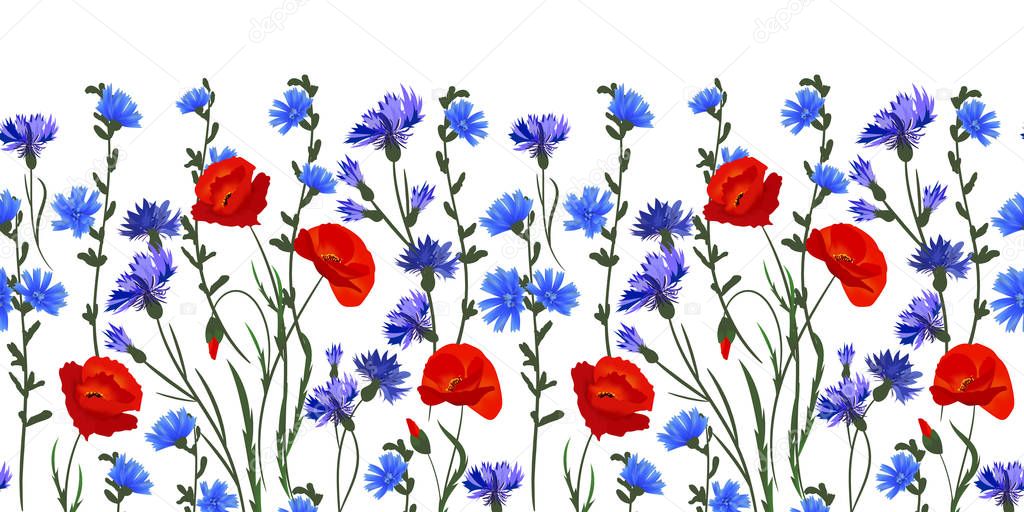 Составила учитель-логопед : Пачкова  Л.А.
Цель:
  Дифференциация звуков Л//Р; Задачи: 1. Расширять словарь по теме «Цветы»
 2. Развивать зрительное внимание, память.3. Воспитывать умение следить за собственной речью.
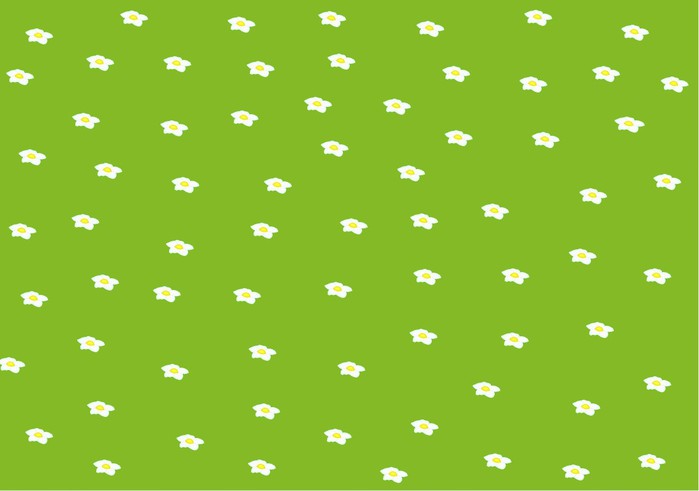 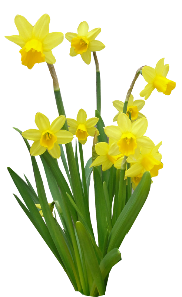 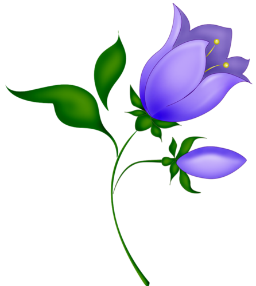 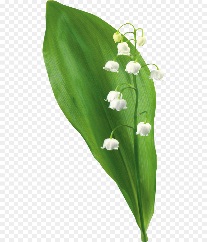 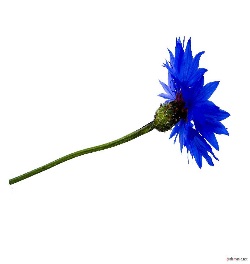 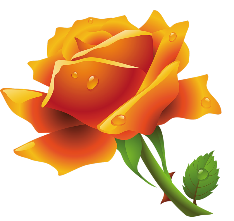 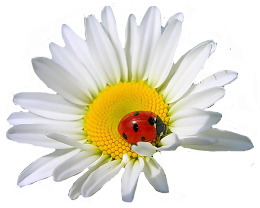 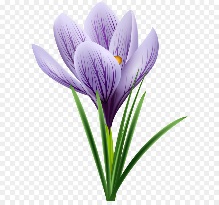 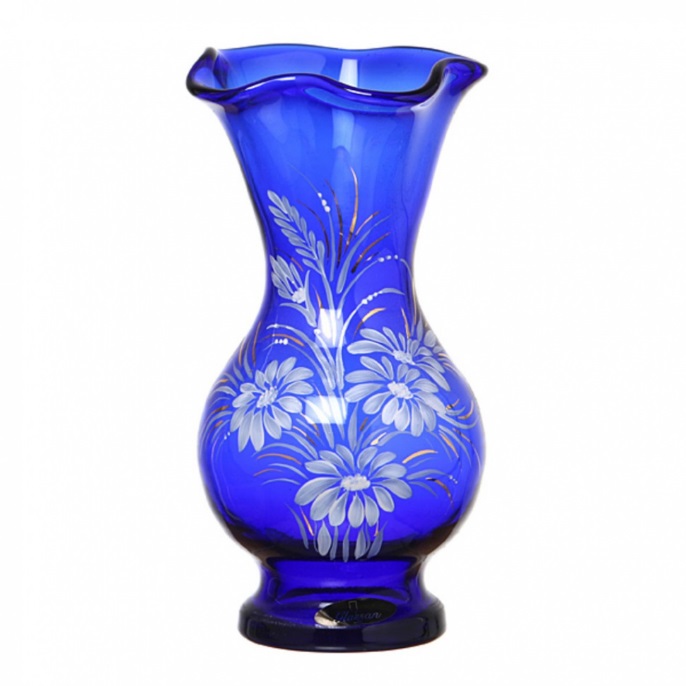 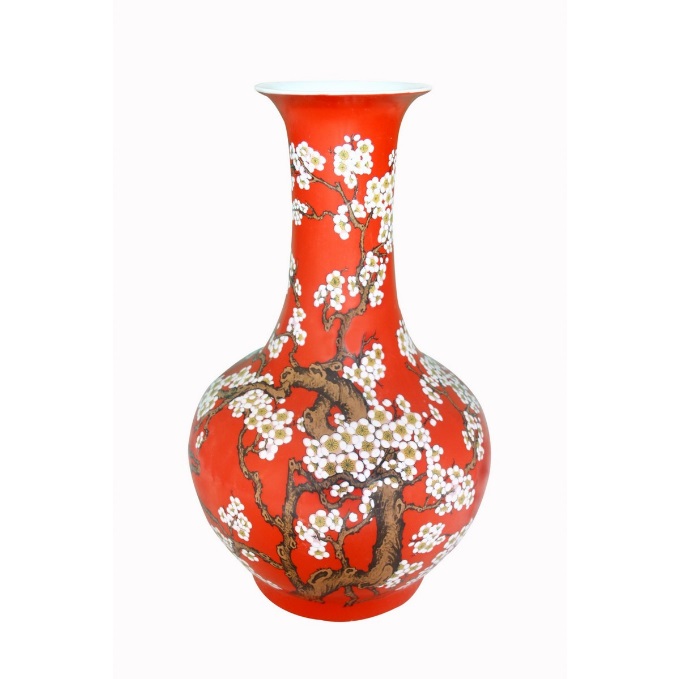 Р
Л
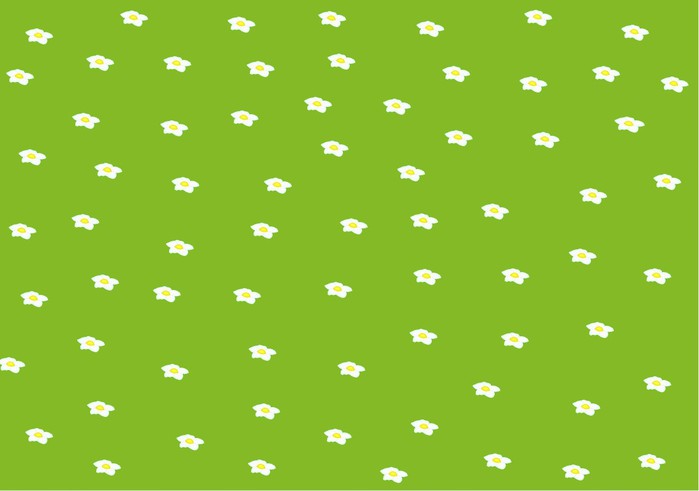 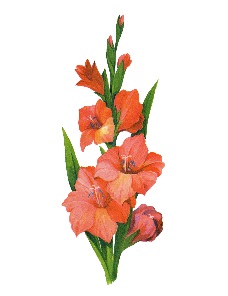 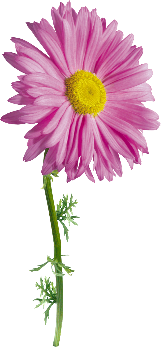 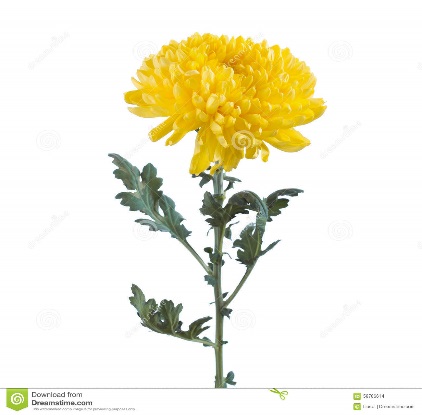 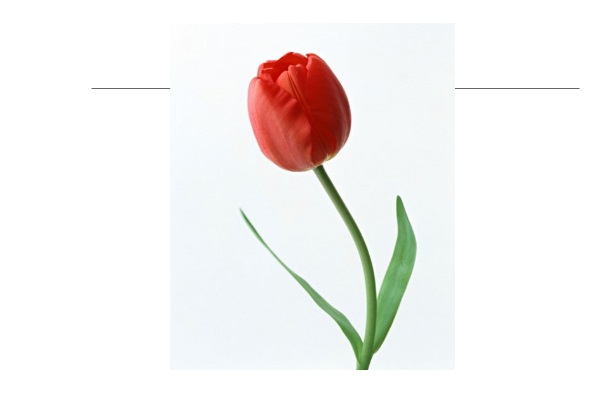 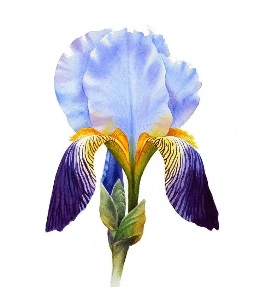 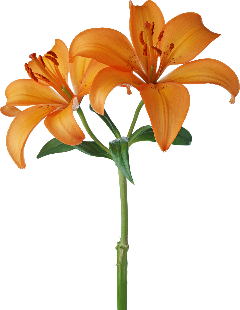 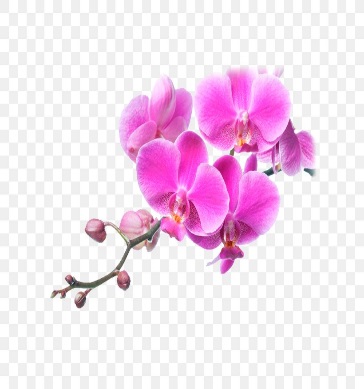 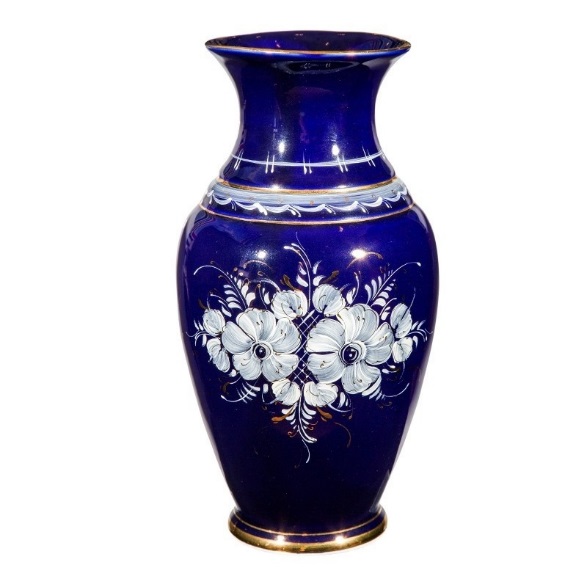 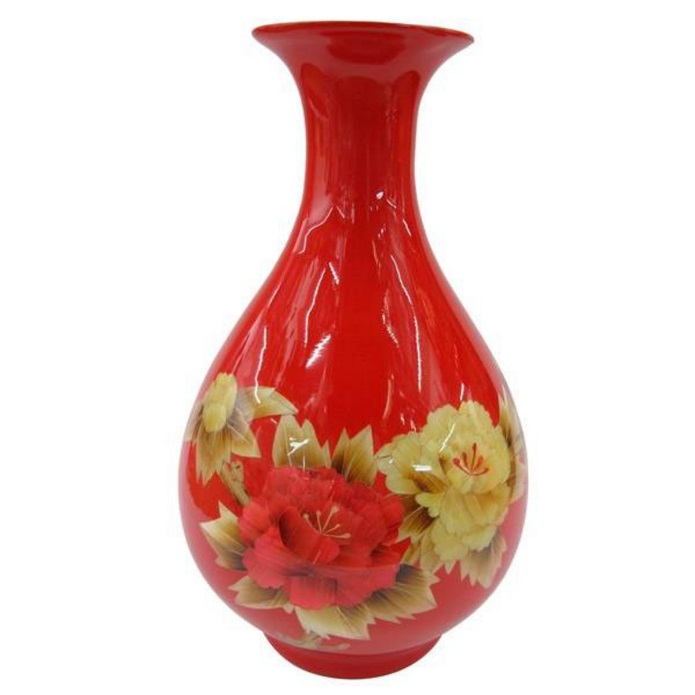 Р
Л
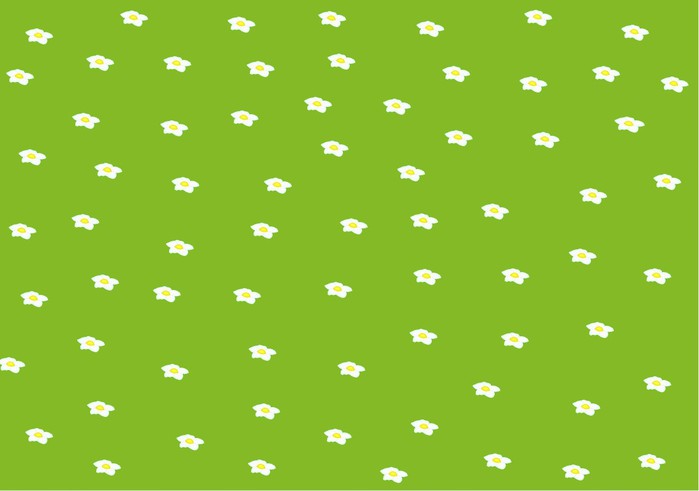 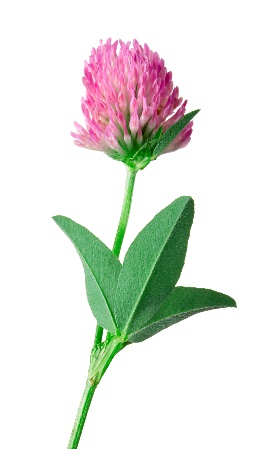 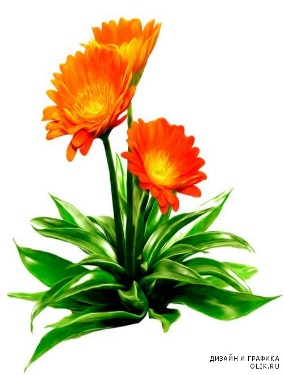 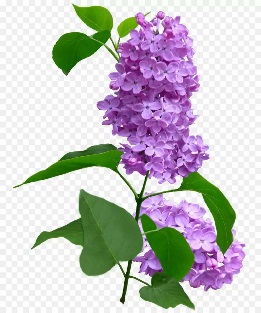 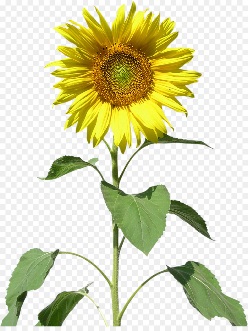 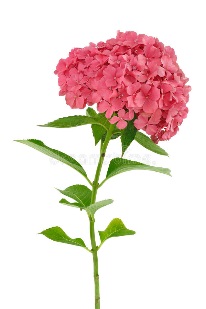 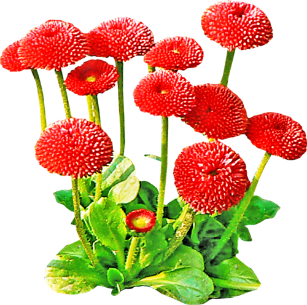 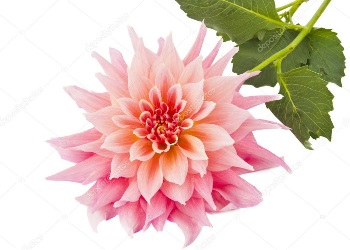 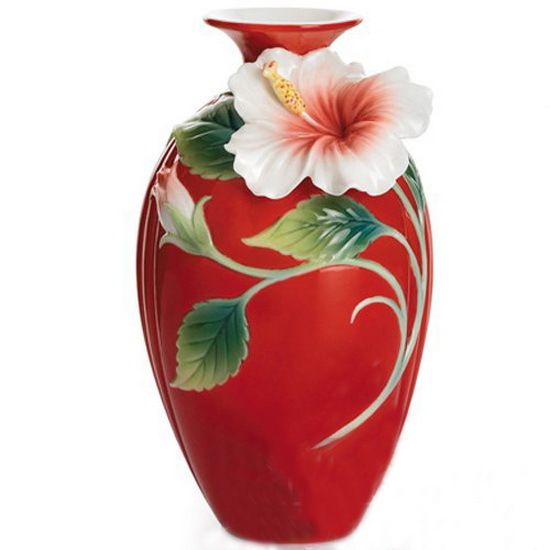 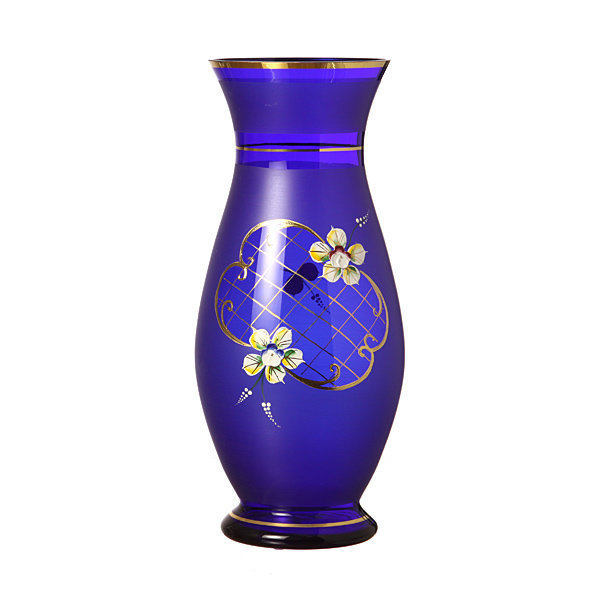 Р
Л
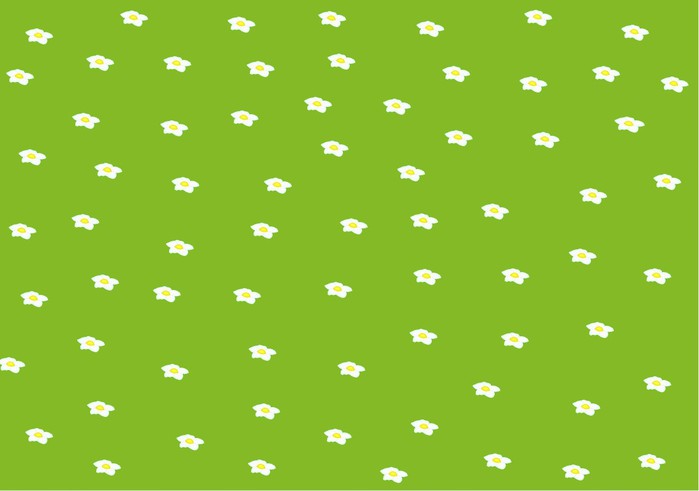 Нарцисс
Василёк
Роза
Колокольчик
Крокус
Ромашка
Ландыш
1
Ирис
Лилия
Орхидея
Гладиолус
Хризантема
Тюльпан
Астра
2
Клевер
Календула
Георгин
Флокс
Маргаритки
Подсолнух
Сирень
3